Newspaper Activity
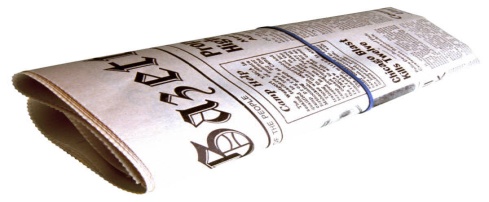 With a partner or alone, create a newspaper advertisement for child care services.  Decide on the type of program you will advertise and the special features your program will provide.  
	Include, on a separate piece of paper, a short explanation of which parents are most likely to respond to your ad and why. 
		Newspaper Ad:  12 Marks
		Explanation:          3 Marks
		Total Value:         15 Marks